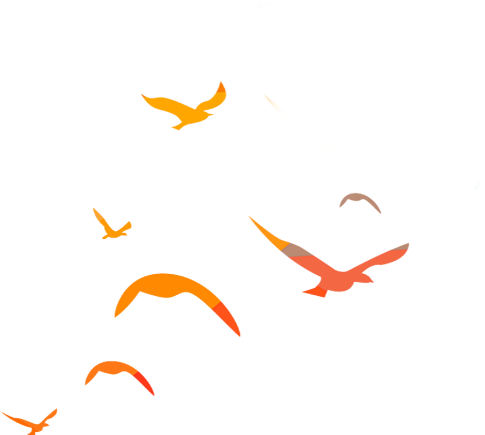 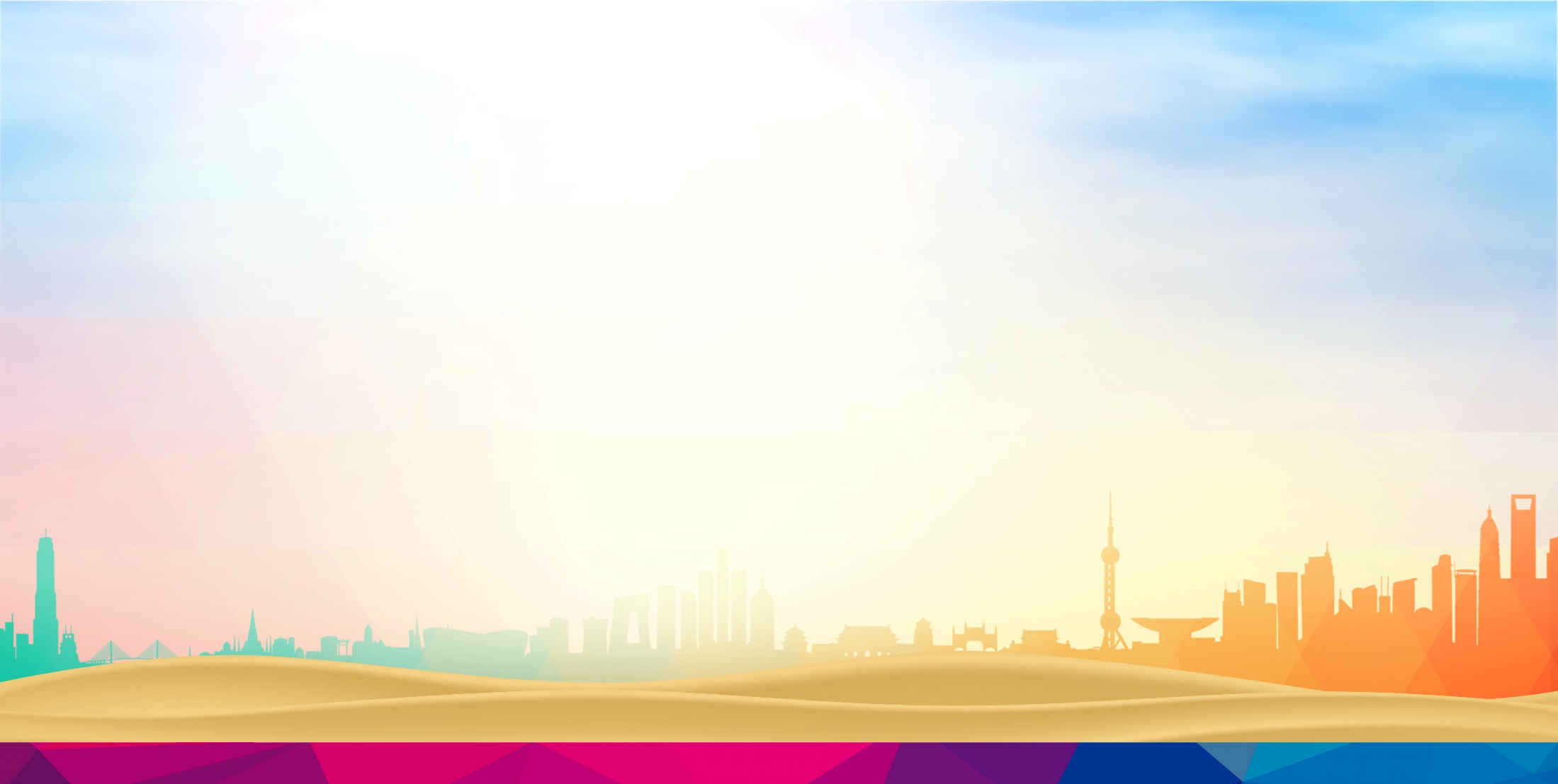 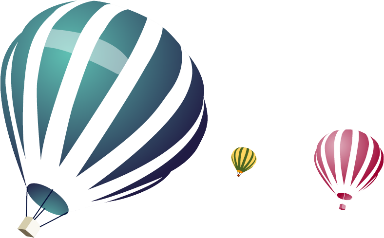 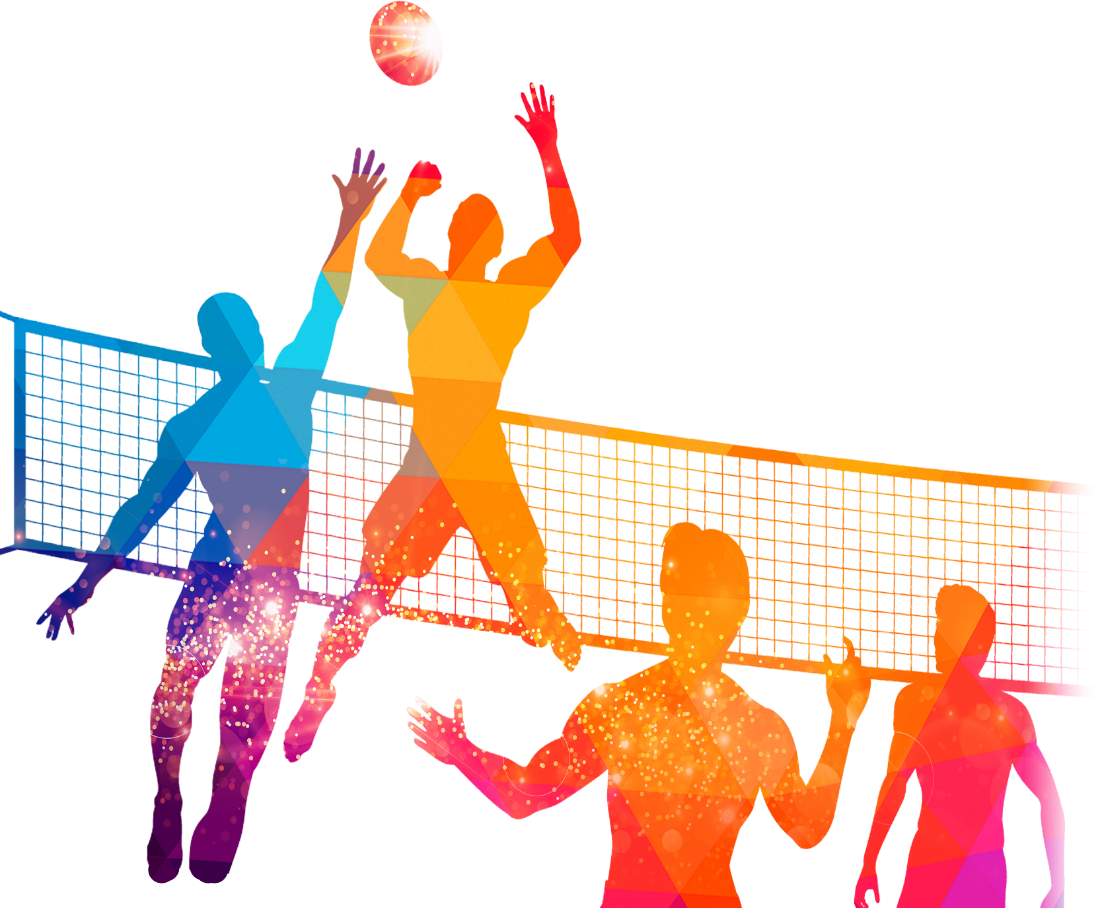 排球社团  训练思趣
常州市新北区小河中心小学
王   胜
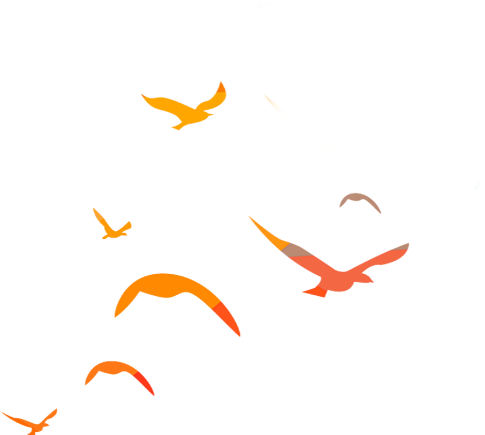 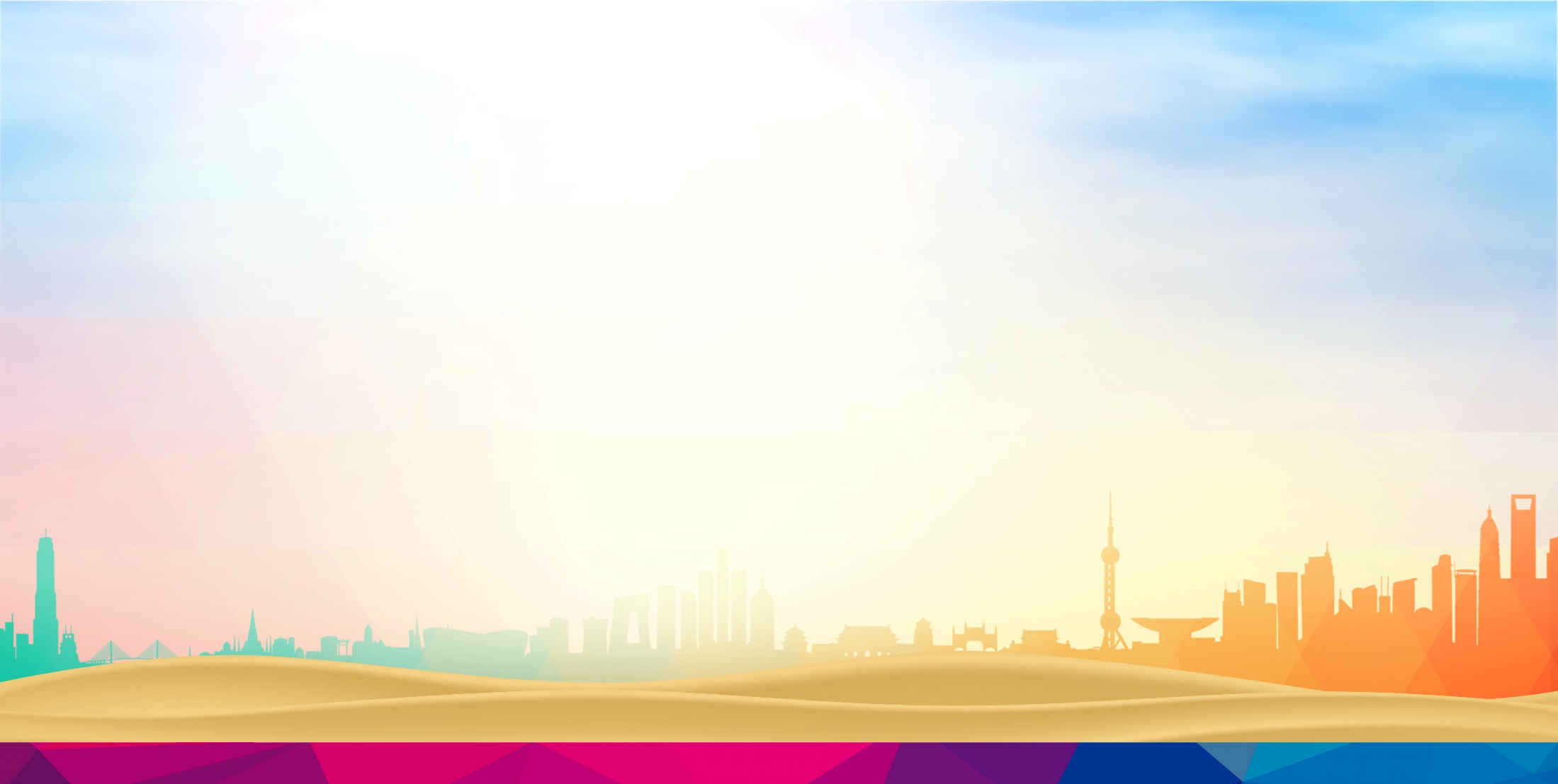 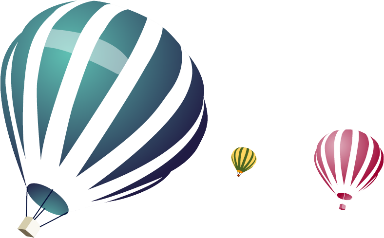 作为一名乡村体育教师，今年是我在小河中心小学东六校区的第七年，在这七年里除了上好每一节体育课外还要进行校排球社团的训练工作。通过这几年的探索和学习，在小学排球训练比赛方面获得了较好的成绩，回顾这些成绩的取得，并结合本校的实际情况，我总结了以下几点关于排球训练的个人想法和大家分享。
前 言
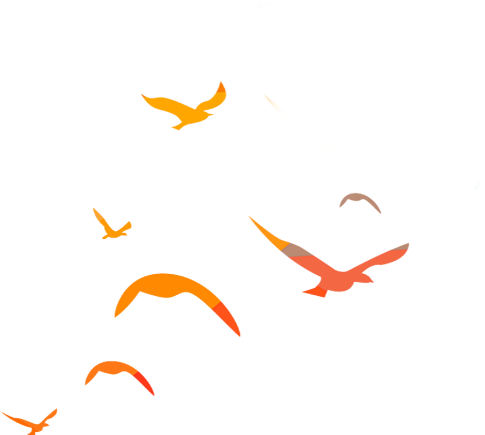 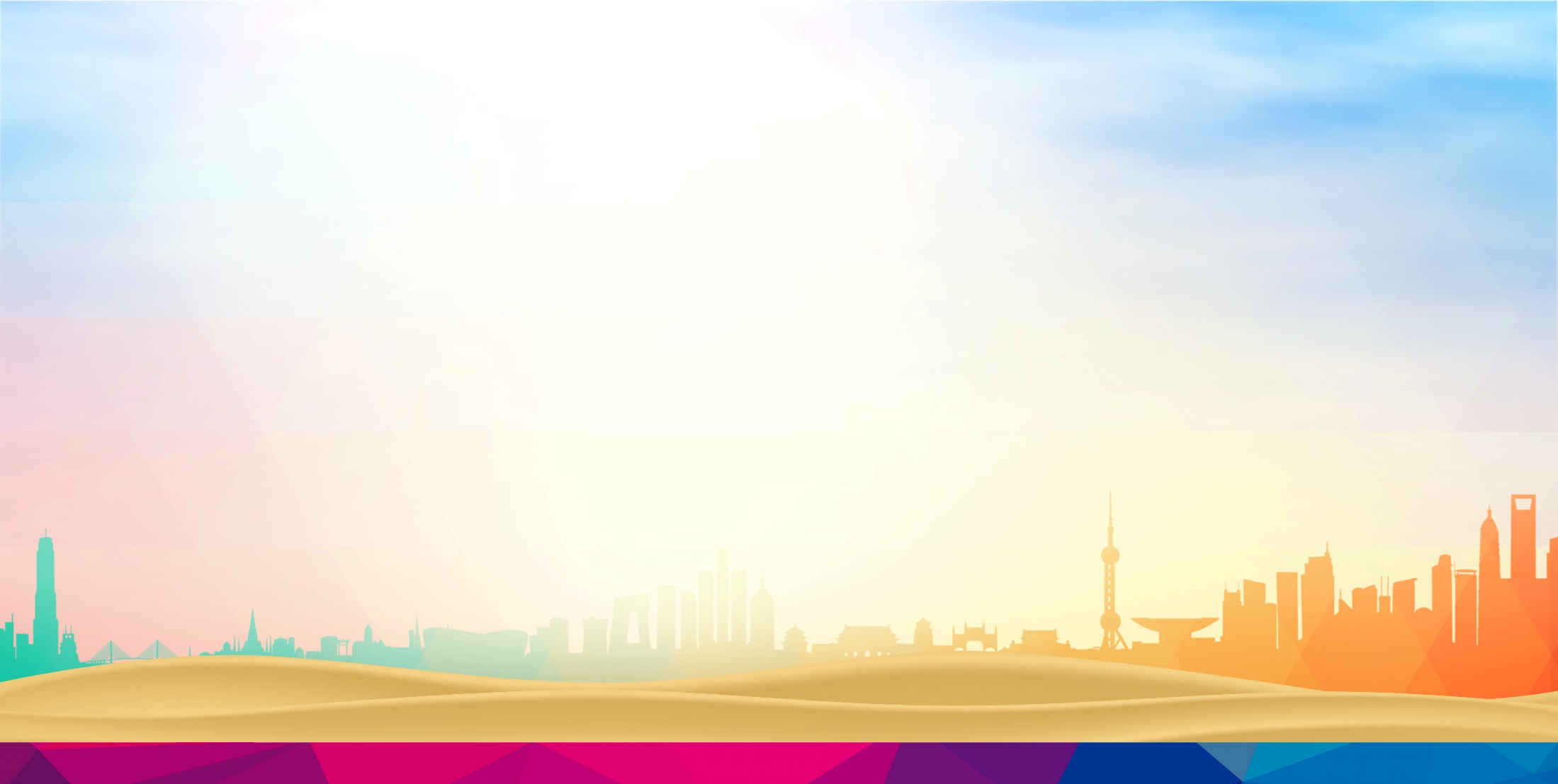 01
因地制宜，灵活“选材”
目 录
02
持之以恒，艰苦训练
03
赛前集训，以赛代练
04
时刻反思，虚心学习
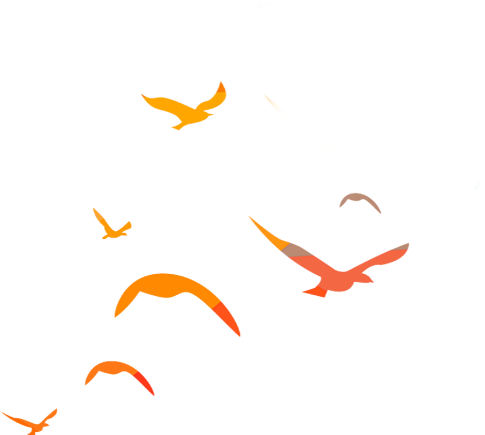 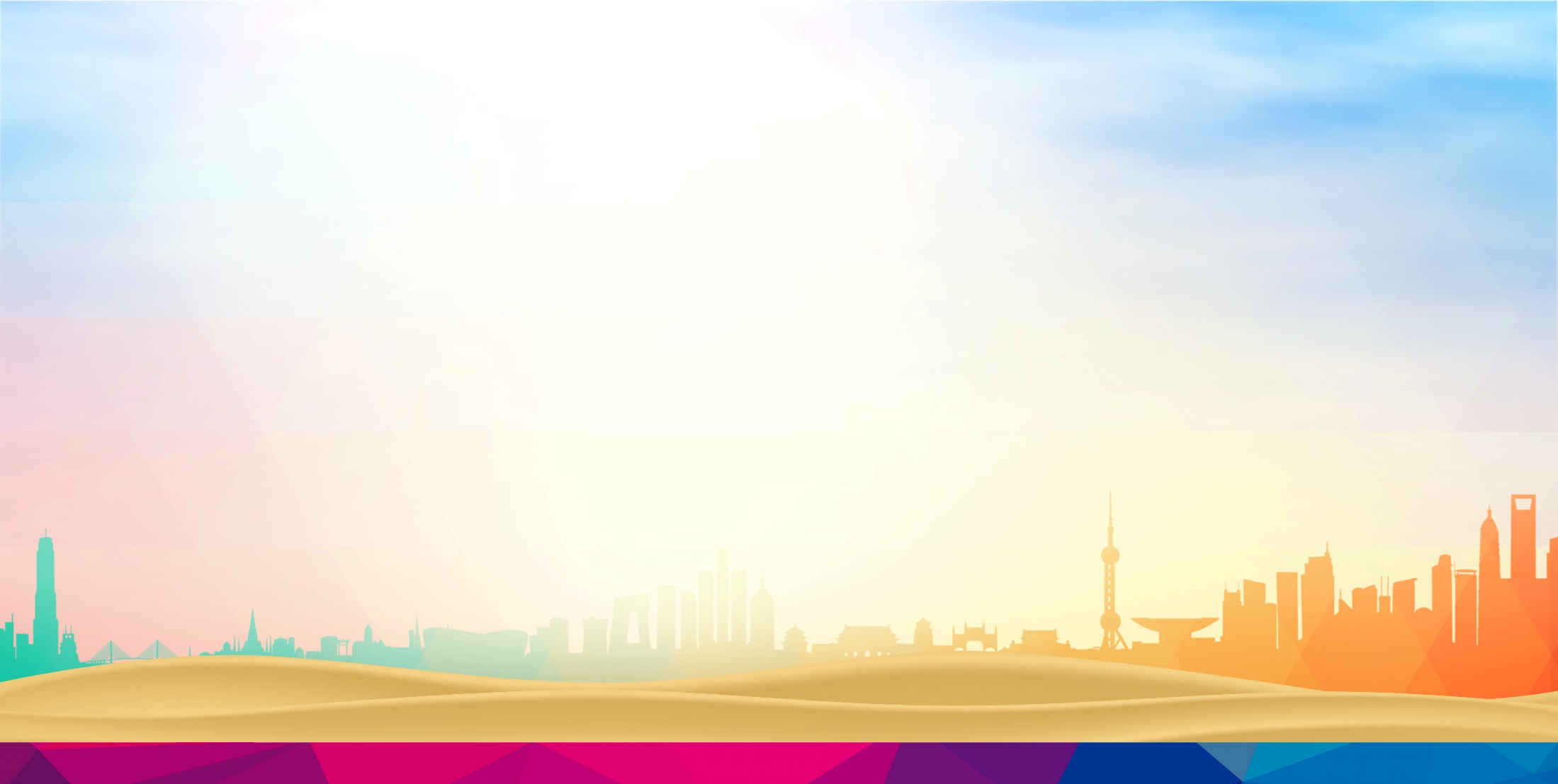 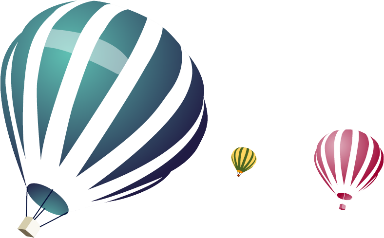 01
因地制宜，灵活“选材”
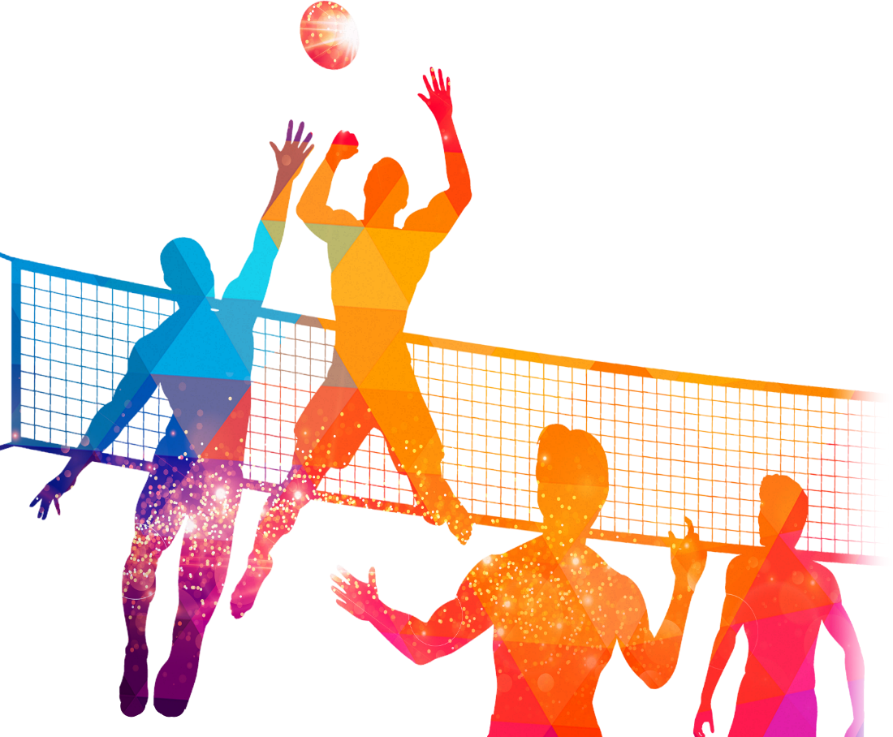 选材标准
身 高
协调性
灵活性
爆发力
排球校本课
“传”
常规
体育课
“垫”
三轨制
学校
“扣”
大课间
活动
创编
排球操
“发”
课后服务
活动
排球队组建
体质测试
以年级为单位的排球训练队
班主任推荐
自主报名
选出部分较优秀的运动员组成校级排球训练队
训练筛选
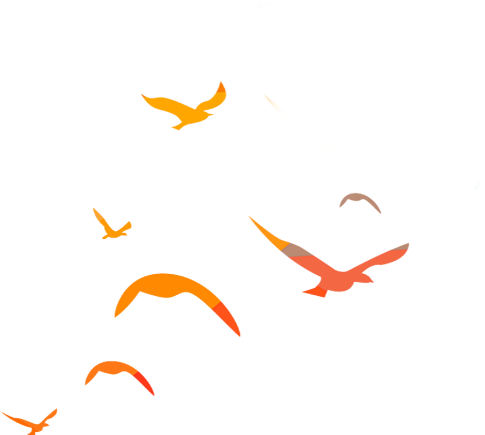 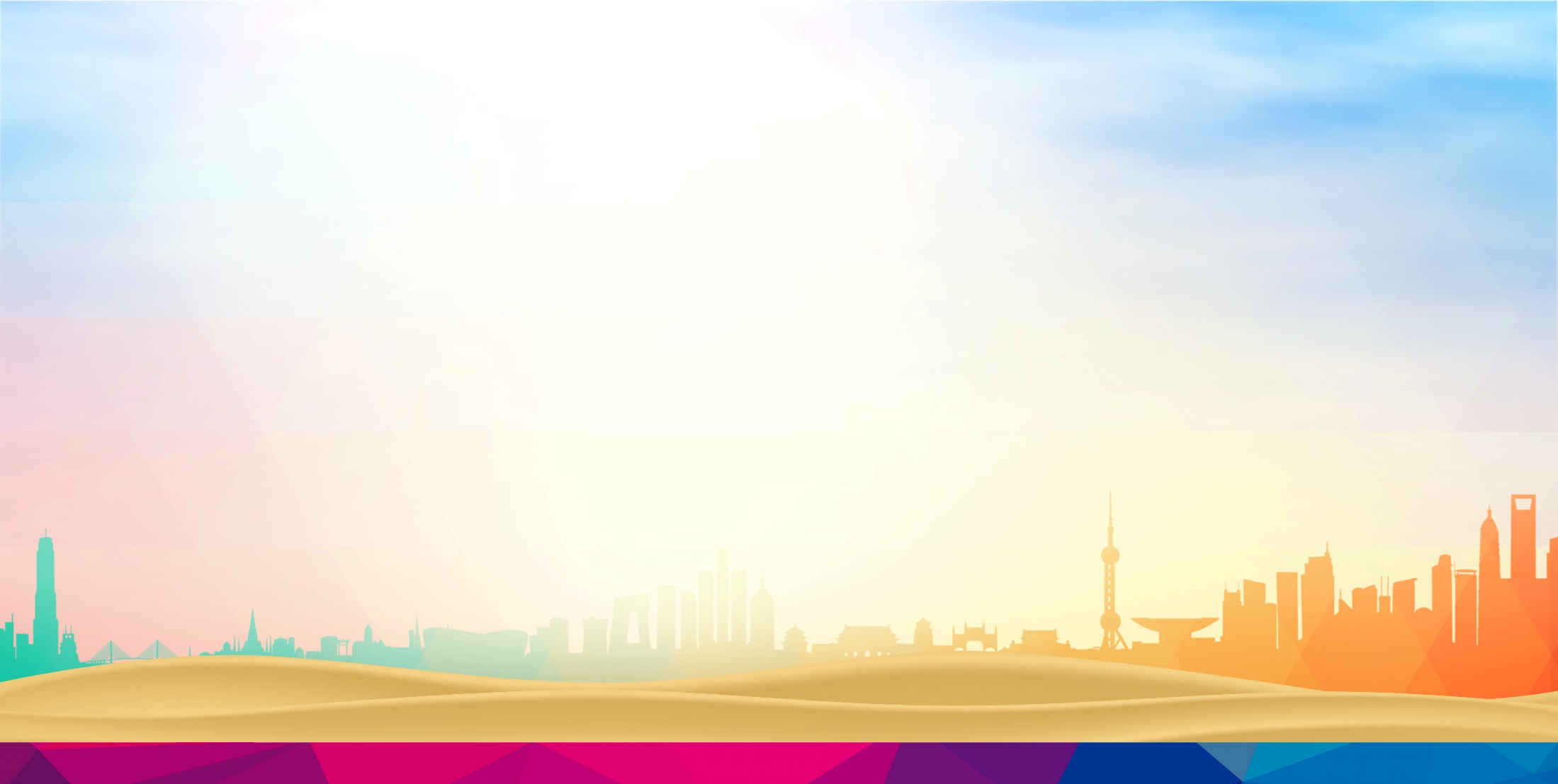 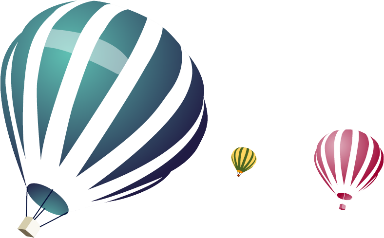 02
持之以恒，艰苦训练
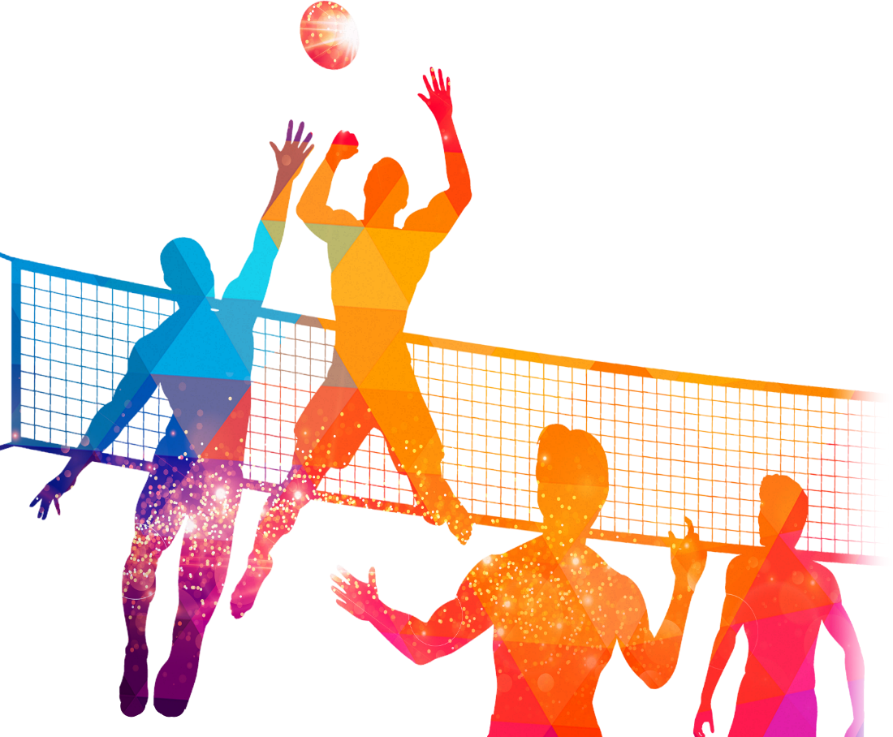 坚持  勤奋
任何的成功都离不开勤奋，而要想在排球比赛中出成绩，最重要的是要坚持长时间的训练，让学生在长时间的训练过程中，逐步理解和掌握技术动作。
训练常态化
训练时间
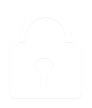 早上：
6：30至7：30

下午：
三节课后至16：30
训练场地
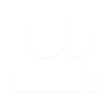 训练形式
晴天：操场

雨天：室内
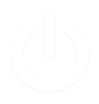 排 球
基 本 功
技术动作

素质训练

专项器材
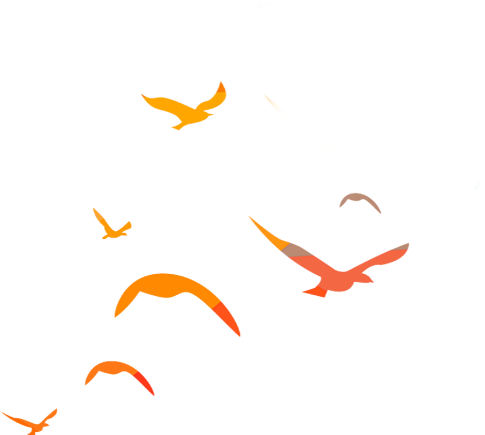 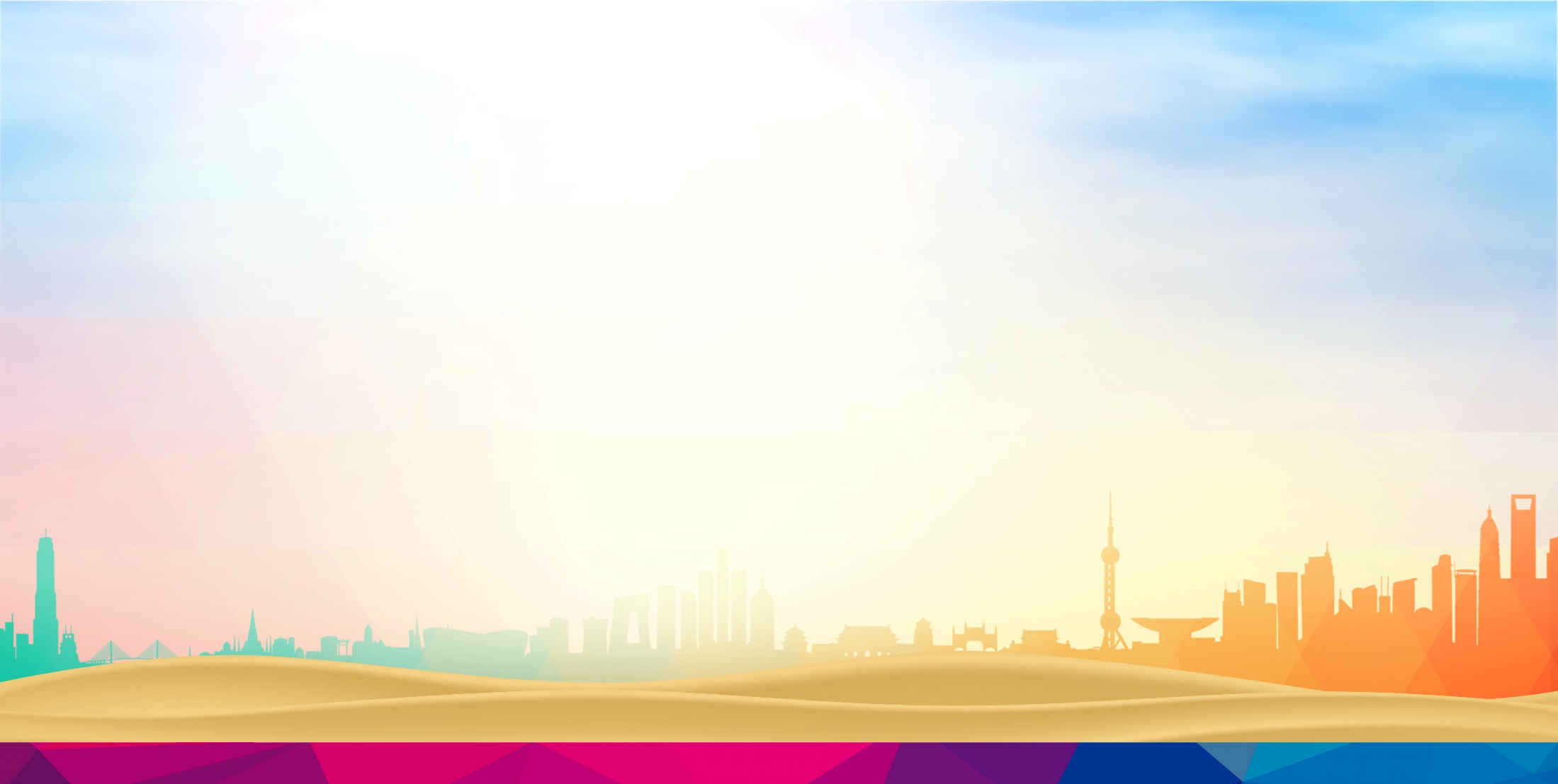 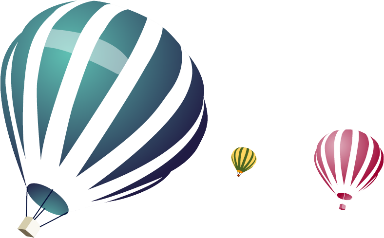 03
赛前集训，以赛代练
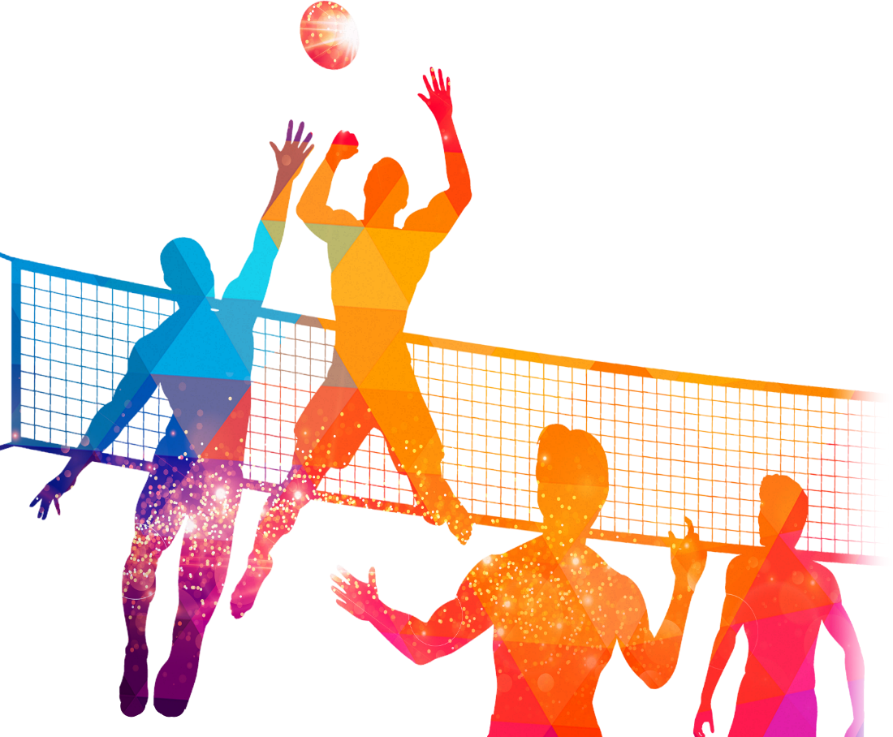 暑期集训
8:00——10:00
训练
全天训练
10:00——11:00
学习
11:00——11:30
午饭
12:00——14:00
午休
14:00——16:30
训练
训练对抗赛
队内训练赛
强化弱点，巩固优点
对外交流赛
提高比赛心理素质
培养临场应变能力
一赛一总结
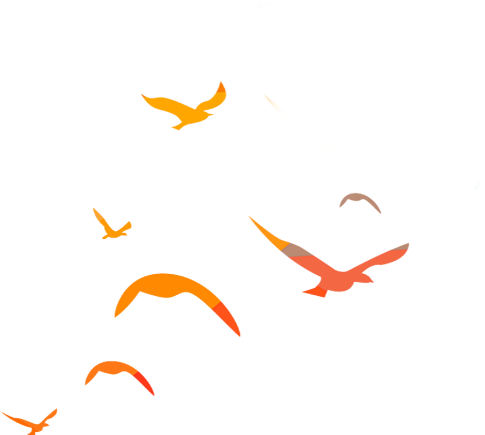 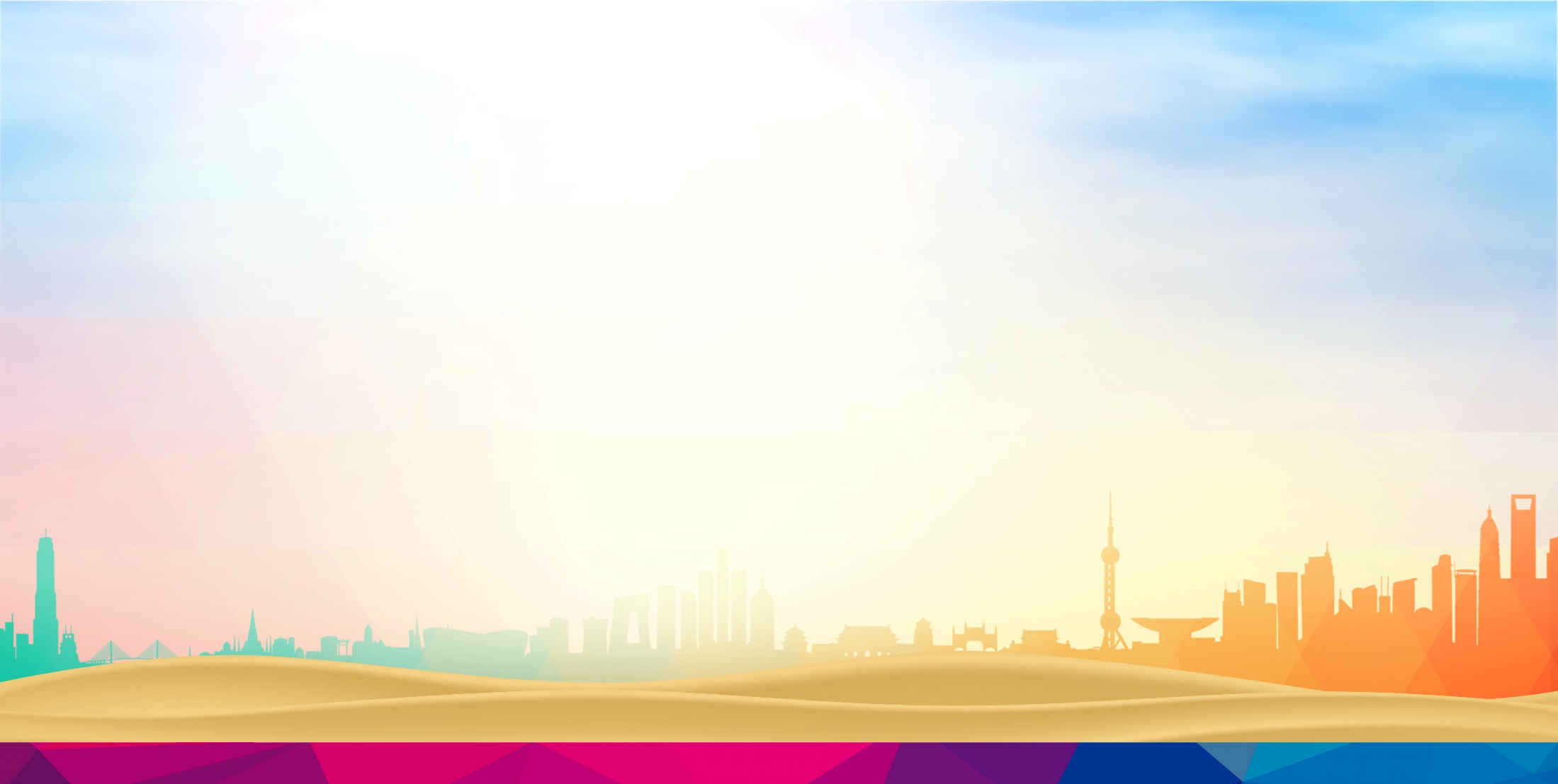 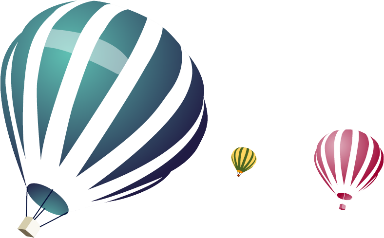 04
时刻反思，虚心学习
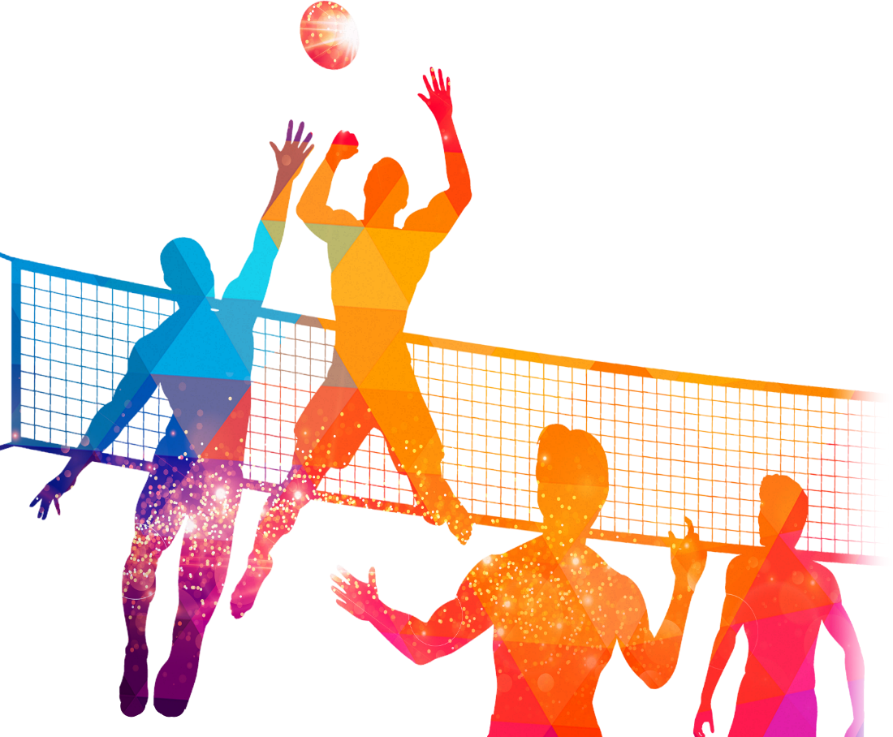 自我充电
2
3
4
1
通过抖音短视频搜索排球训练方法，借鉴优秀资源
查阅相关书籍，请教更专业的老师进行答疑解惑
与其他排球教练探讨、切磋，取长补短
积极参加常州市排球教练员培训
感谢
01
教练的辛勤付出
标题
04
学生的艰苦训练
标题
学校完善的后勤保障
02
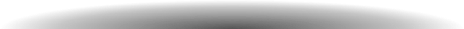 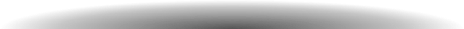 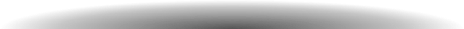 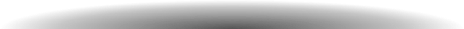 标题
家长的默默支持
03
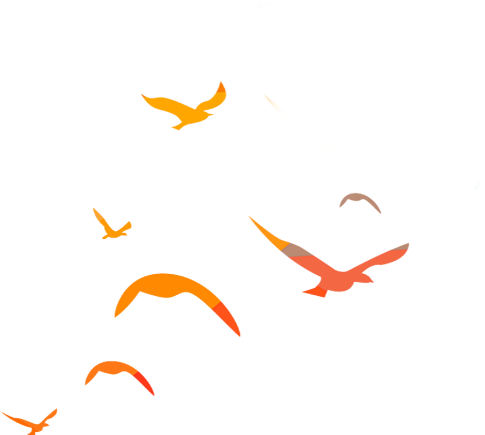 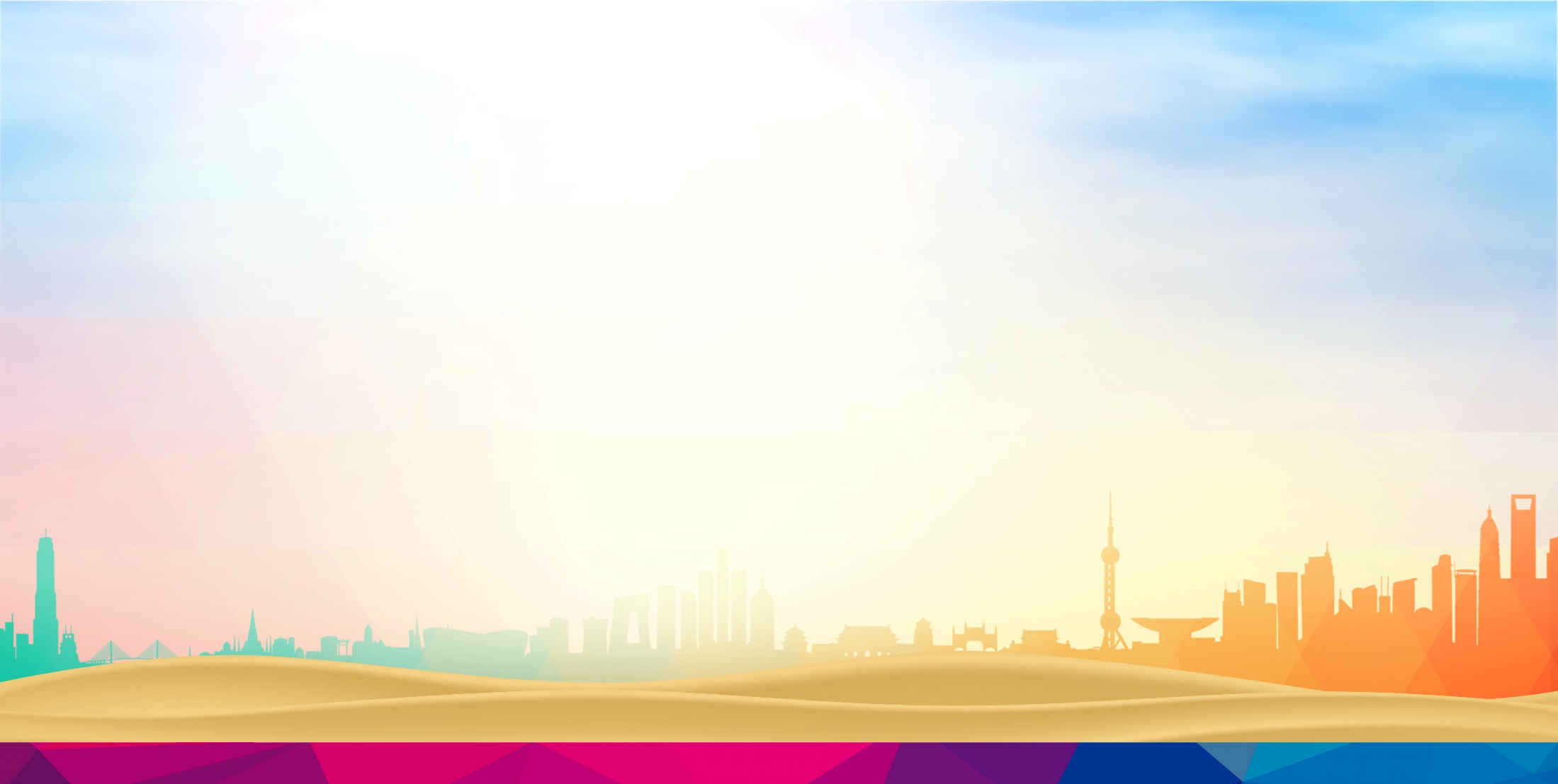 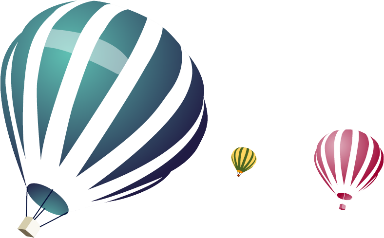 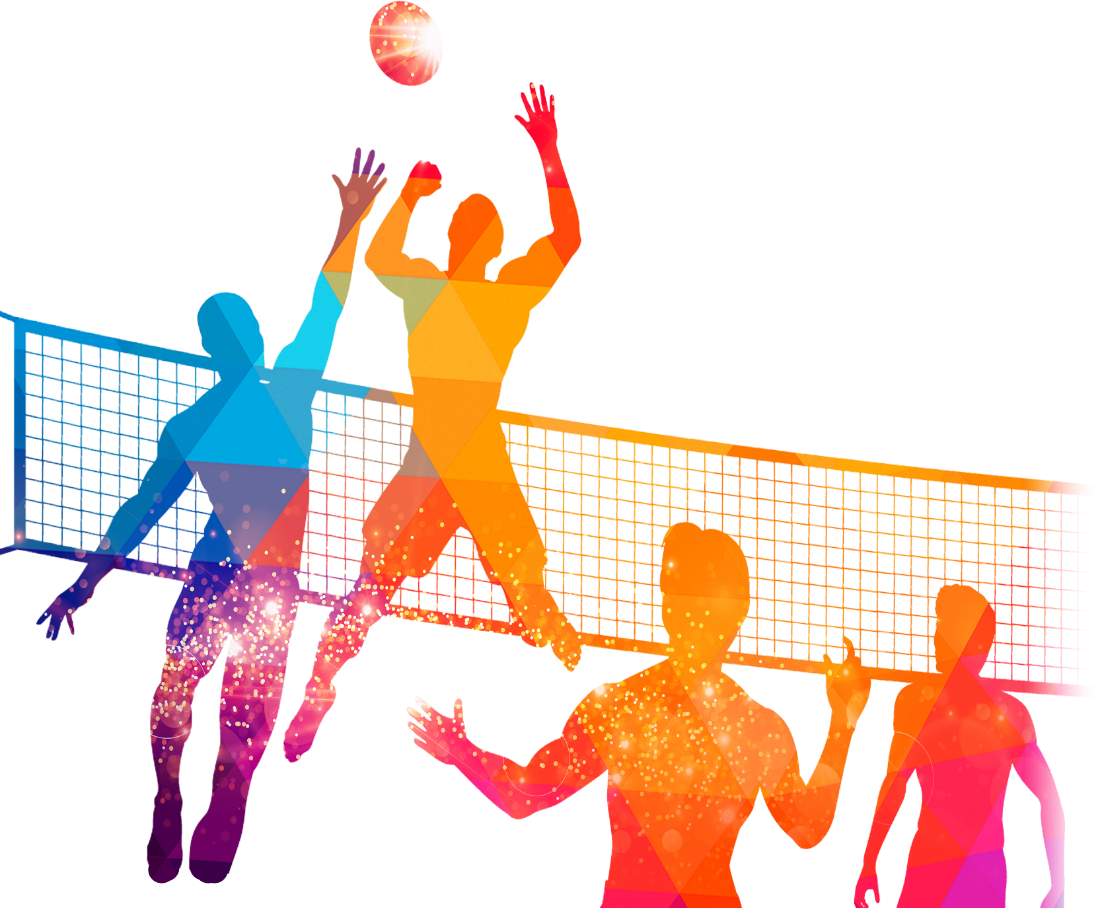 排球社团  训练思趣
感谢聆听   THANKS